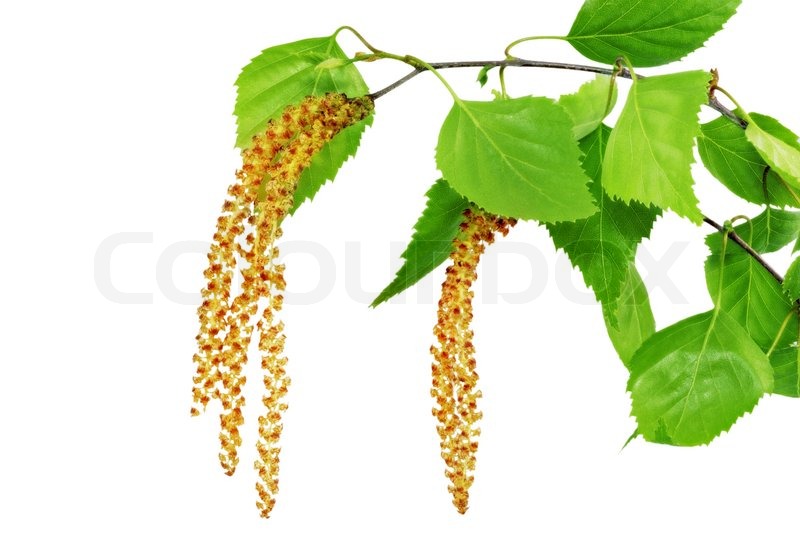 Презентация
«День Святой Троицы»
к беседе о традиционных праздниках
русского народа
Шайдурова В.Ф. учитель английского языка
ГОУ «Школа №106»
Санкт-Петербург
2015
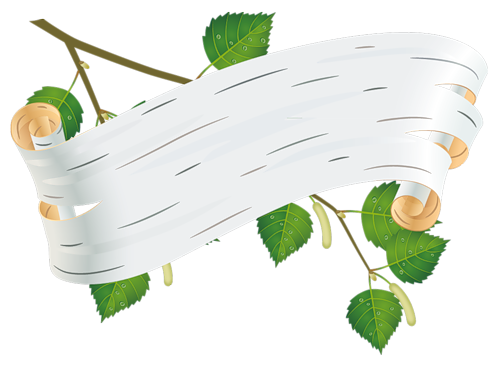 День Святой Троицы
1. Дата
2. Происхождение праздника
4. «Троица» Андрея Рублева
Традиции празднования
 Трапеза на Троицу
Приметы
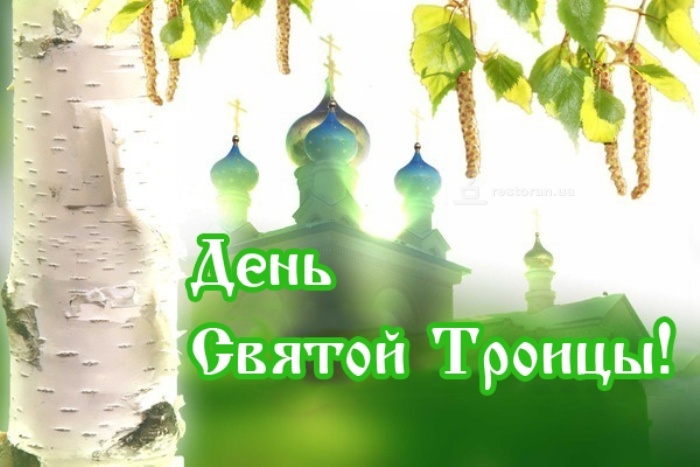 31 мая 2015
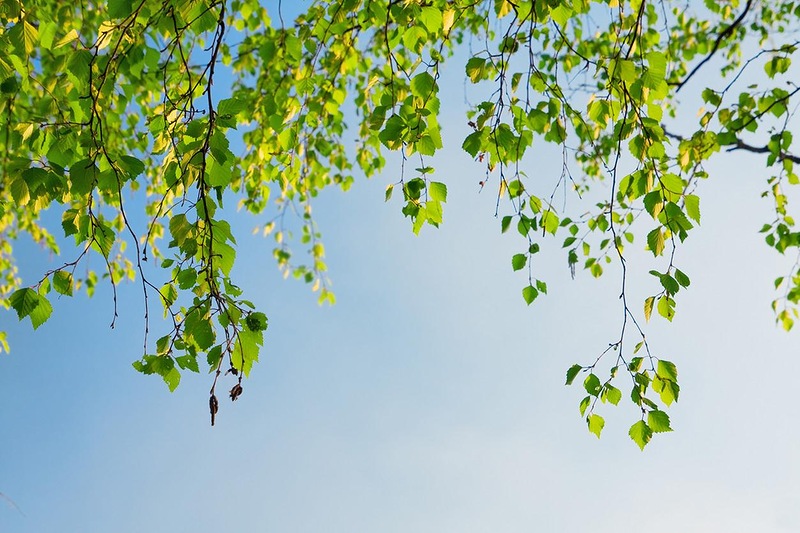 Троица (День Святой Троицы, 
Пятидесятница) празднуется 
через семь недель (в 50-й день) после Пасхи.
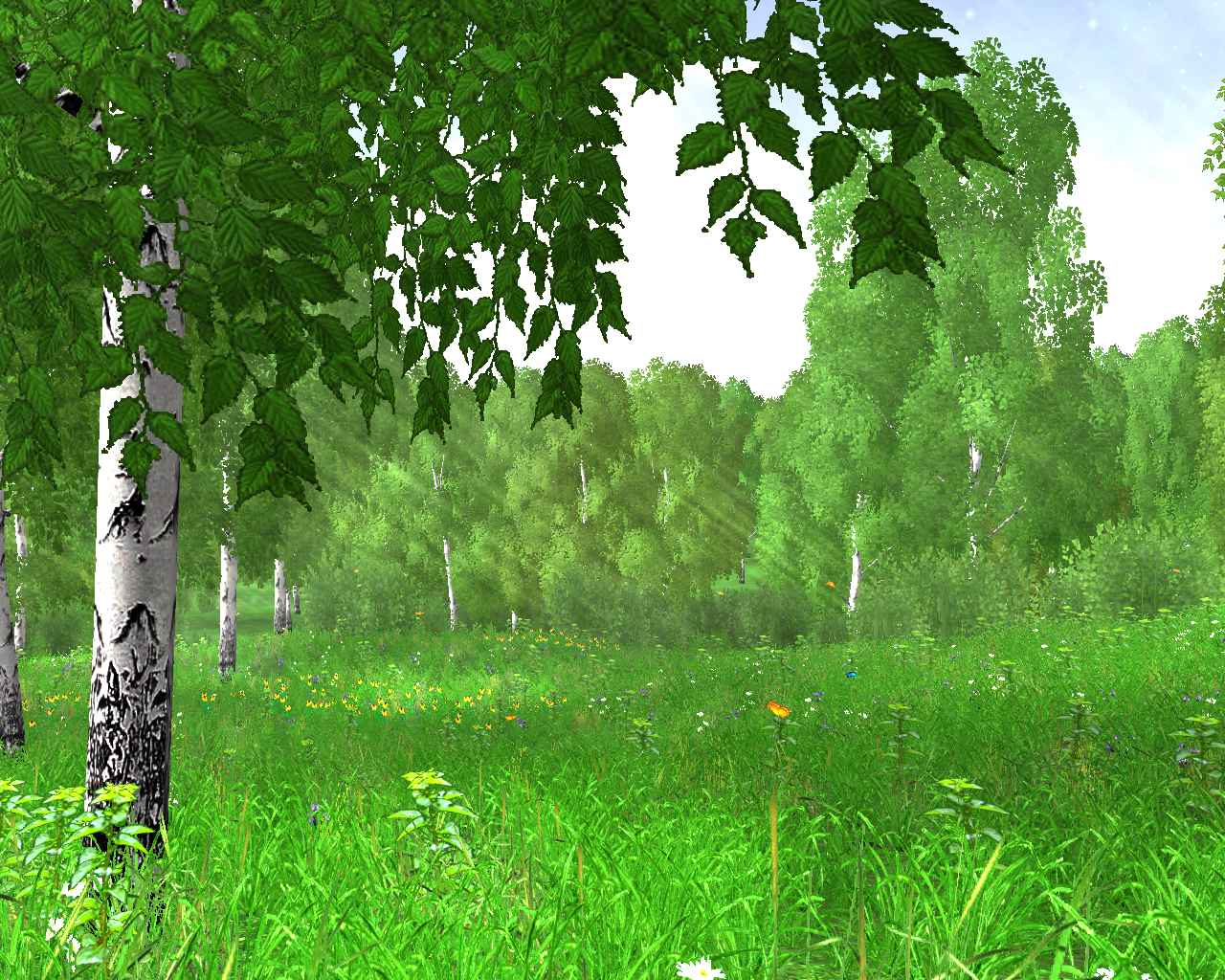 Глубинный смысл праздника Троицы состоит в том, 
что Бог открывался людям не сразу, а постепенно: 
сначала Он в качестве Бога Отца создал землю и всё живое, 
затем Он послал на землю Своего Сына - Иисуса Христа, 
и в самом конце сниспослал на Апостолов Христа Духа Святого. 
Таким образом, православный 
праздник Святой Троицы символизирует ТриЕдиный Образ Бога, 
когда Бог Отец, Бог Сын и Бог Дух Святой 
представляют собой единое, 
неразрывное целое - Господа Бога, Святую Троицу.
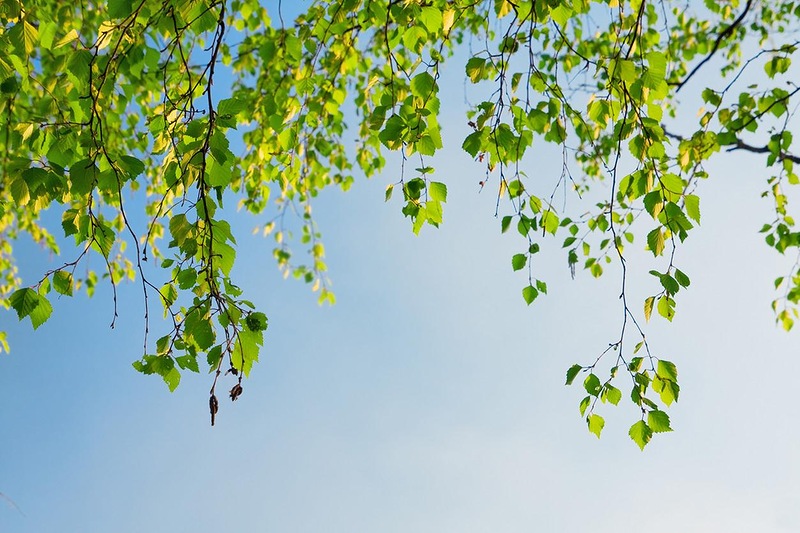 После сошествия Святого Духа 
апостолы заговорили на разных языках: 
Бог наделил их даром проповедовать по всему миру, 
чтобы ученики его несли Истину людям разных стран.
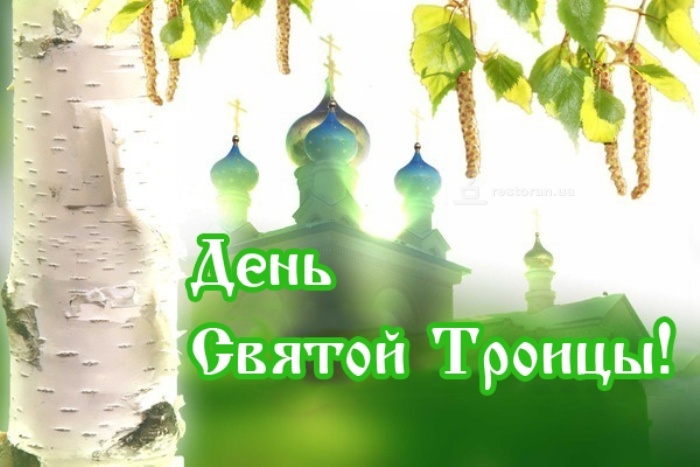 Так распространялось
 учение Христа и 
начиналась история Церкви
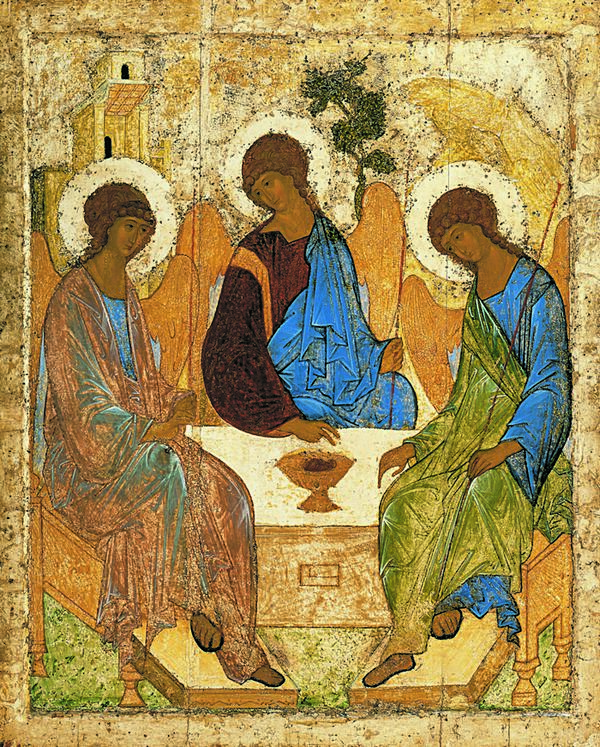 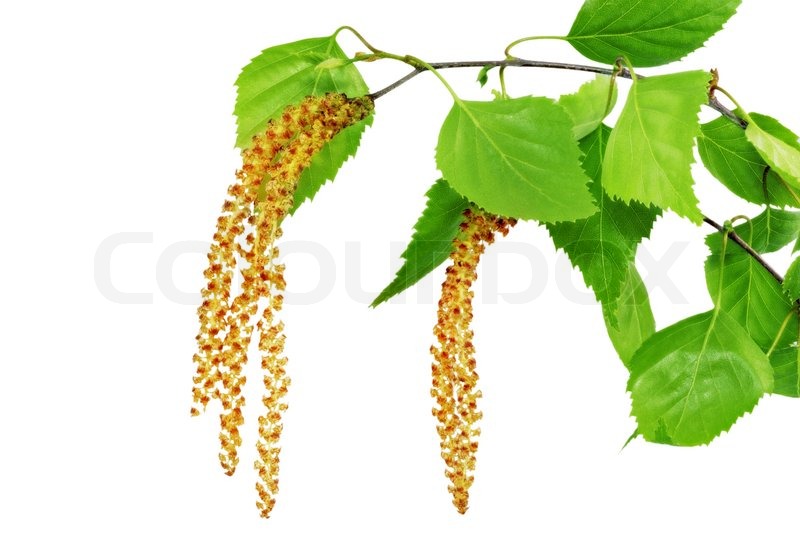 «Троица»
Андрей Рублев
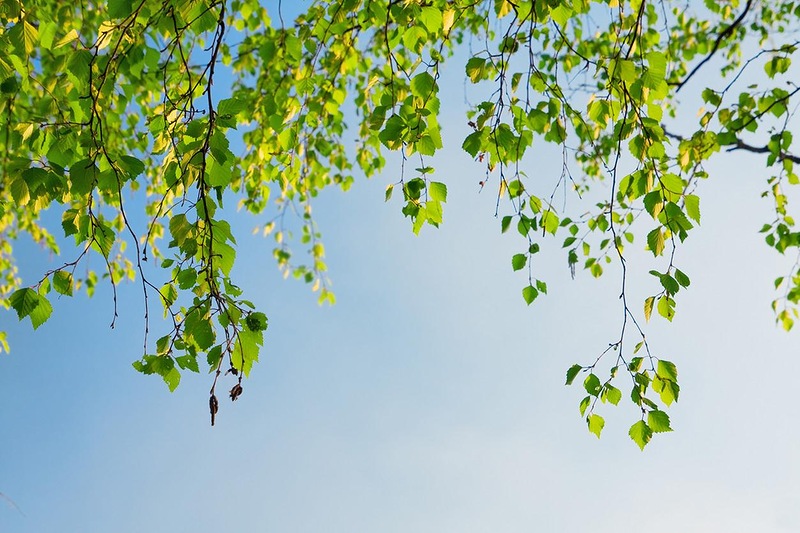 Храмы на Троицу
 украшены по-особому - пол устлан свежескошенной травой, иконы в «окладах» из березовых ветвей, да и наряды церковнослужителей преимущественно зеленые
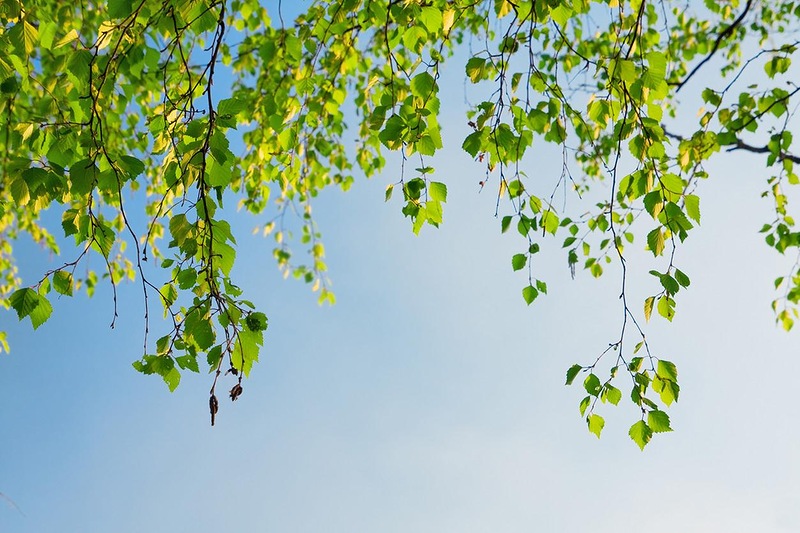 Зеленый цвет в убранстве храмов и в облачении не случаен - он символизирует животворящую и обновляющую силу Святого Духа. Кроме того, это цвет оптимизма, надежды на Спасение, на защиту от дьявольских козней и происков.
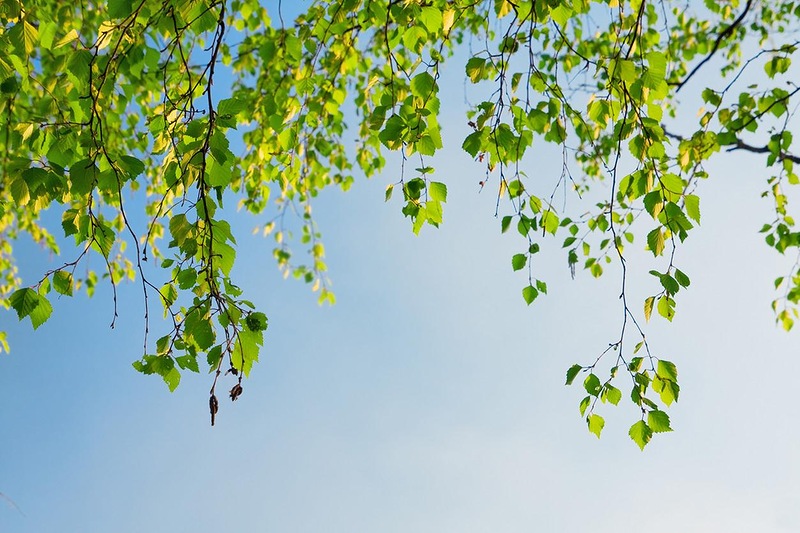 На Троицу
 сначала служится литургия,
 после нее - вечерня, на которой читаются стихиры, прославляющие сошествие Святого Духа, Триединство и значение Церкви для всех верующих. Также произносятся молитвы о спасении всех живых и усопших. Завершается праздничная служба заутреней и пением двух специальных канонов.
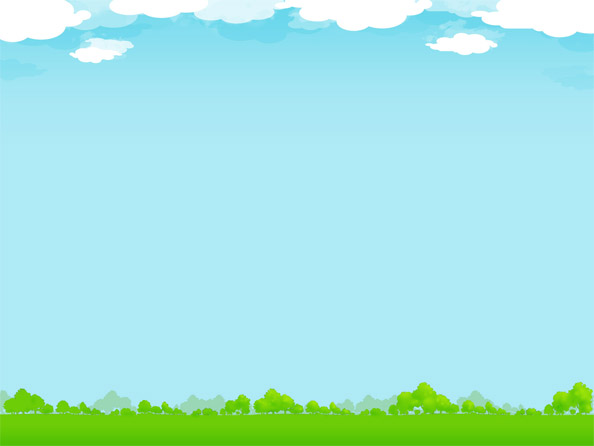 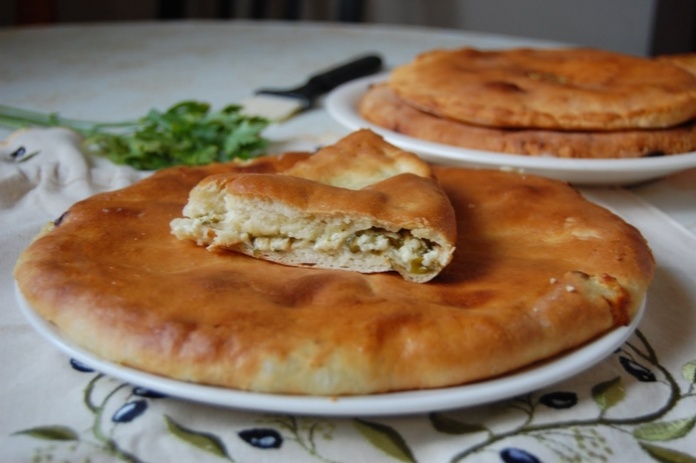 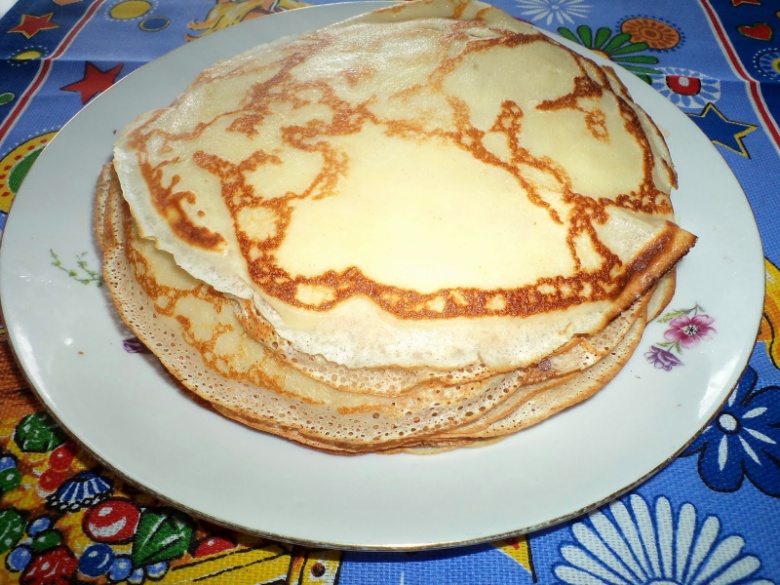 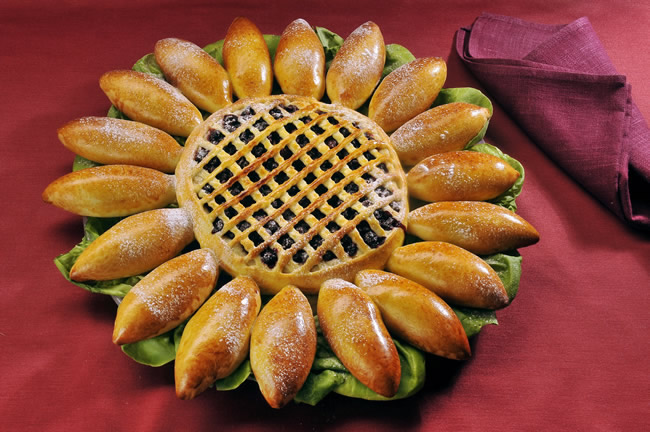 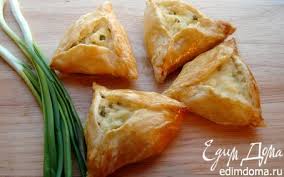 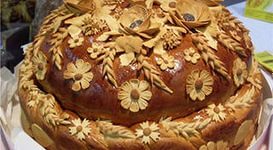 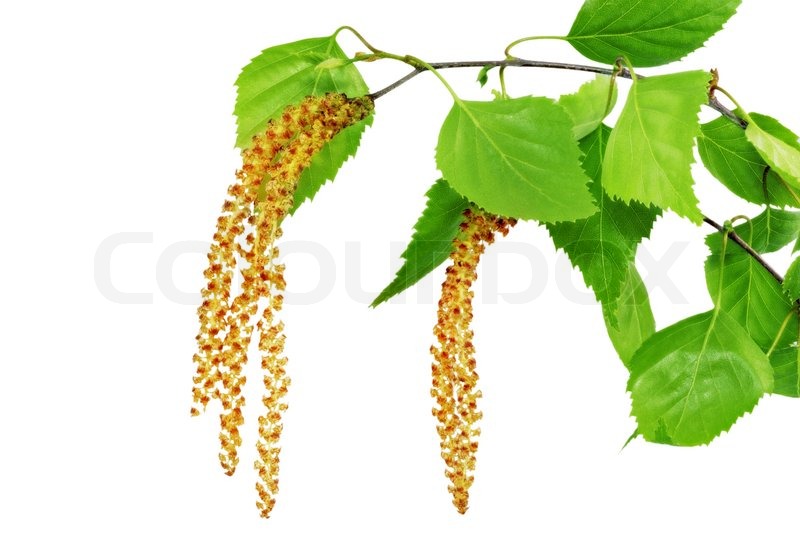 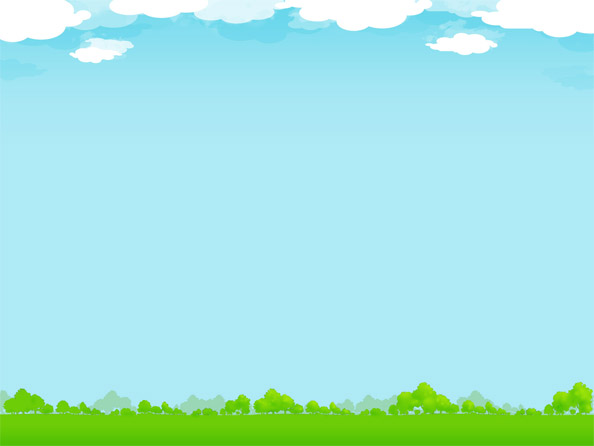 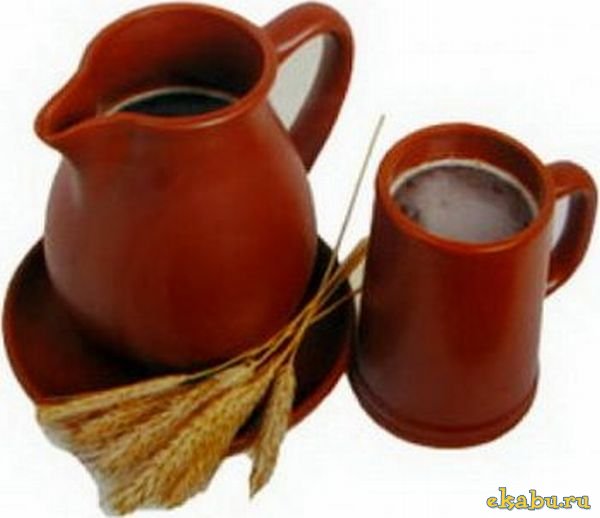 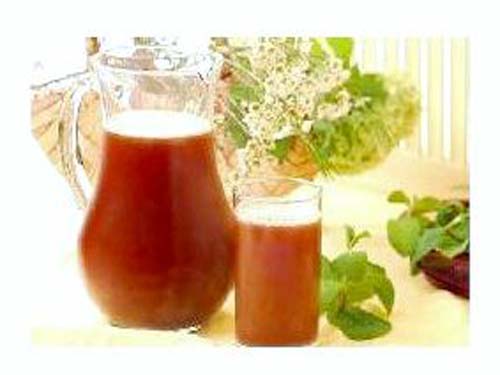 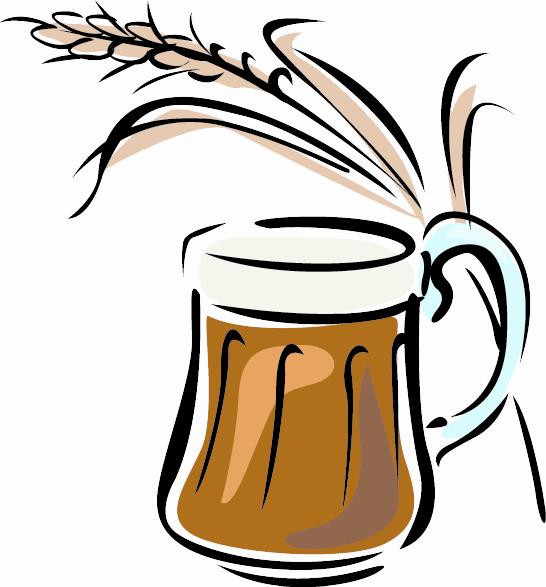 Квас
Морс
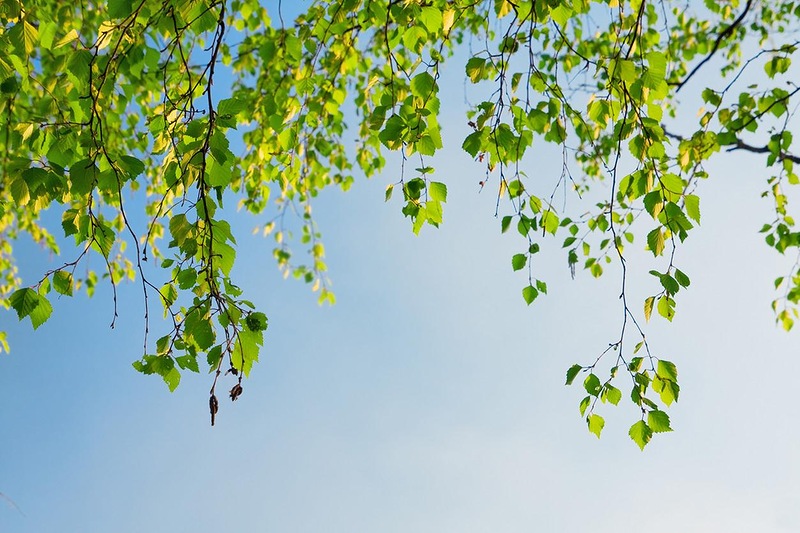 Приметы
На Троицу было принято ходить в лес
 и слушать кукушку - сколько раз она прокукует, 
столько лет девице в доме отца томиться.Дождь на Троицу – к урожаю, к грибному лету, к обильному цвету, к щедрым хлебам, к благополучным делам.Дождь на Троицын день – к долгому периоду хорошей погоды.
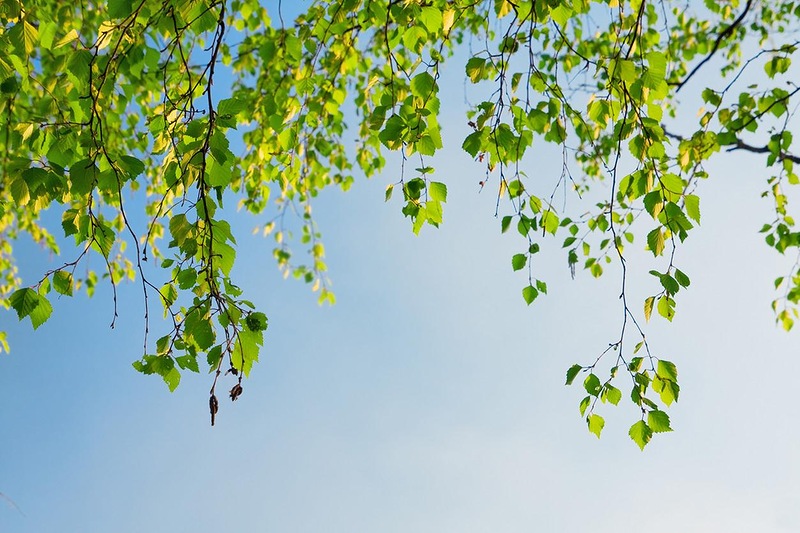 Дождь на Троицу – 
к большому количеству мышей.
На Троицу работать не полагается – неприятности приманишь. 

На Троицу не купаются – русалки лютуют.
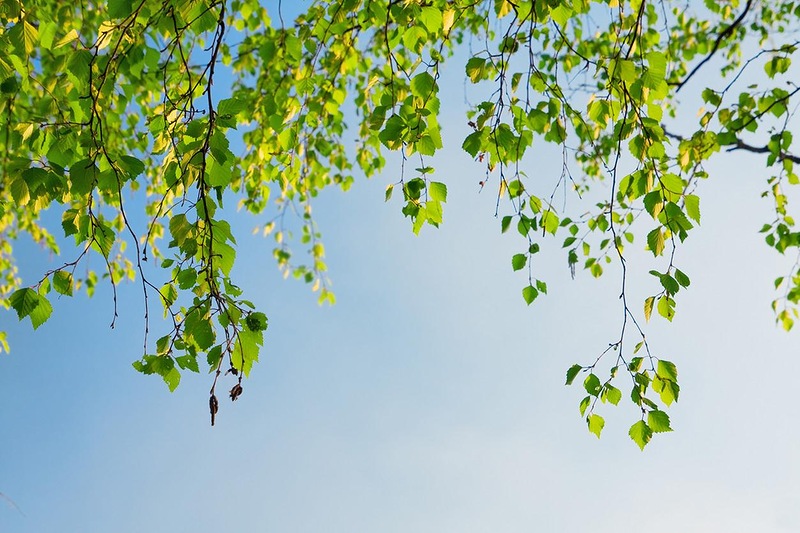 О.Глаголева, Е.Щеглова. Сегодня праздник. Издание Валаамского Спасопреображенского монастыря, 2006; В.Крупин. Детский церковный календарь. М., 2002.
http://www.tvoyrebenok.ru/troica-religion.shtml
http://www.liveinternet.ru/users/k-a-m/post280837248